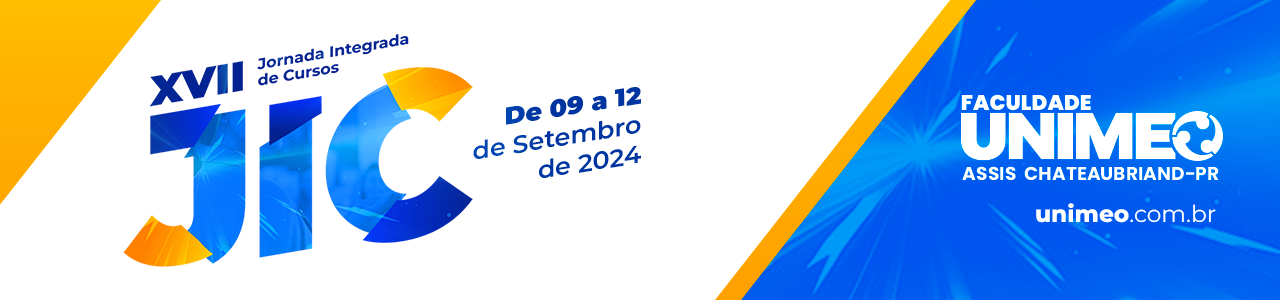 XVII JIC – Jornada Integrada de Cursos UNIMEO
09 a 12/09/2024                                                                                             ISBN: 978-65-88087-05-3
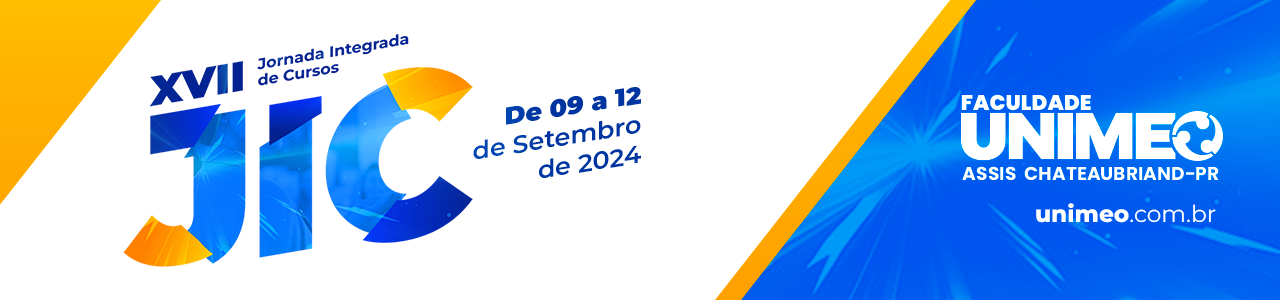 XVII JIC – Jornada Integrada de Cursos UNIMEO
09 a 12/09/2024                                                                                             ISBN: 978-65-88087-05-3
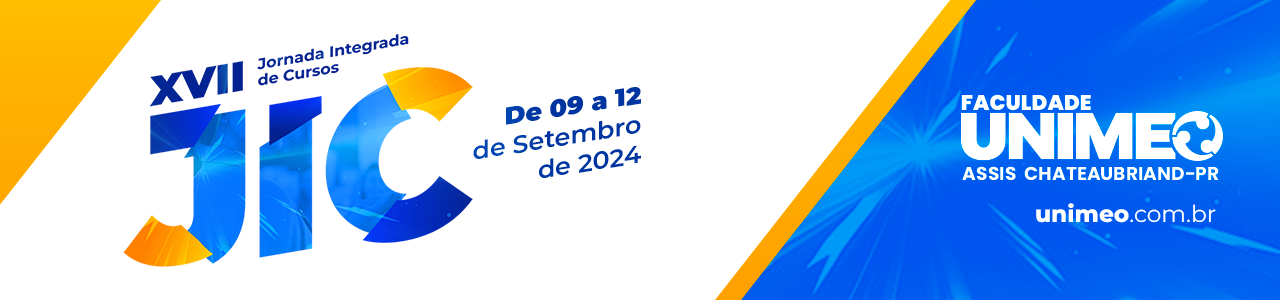 XVII JIC – Jornada Integrada de Cursos UNIMEO
09 a 12/09/2024                                                                                             ISBN: 978-65-88087-05-3
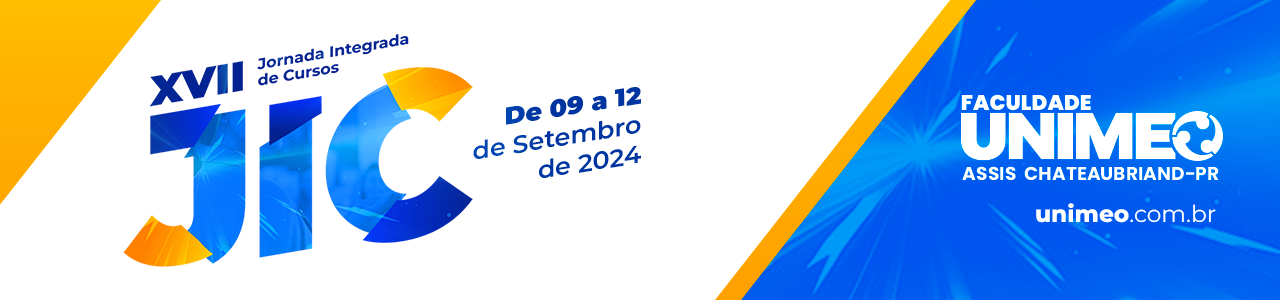 XVII JIC – Jornada Integrada de Cursos UNIMEO
09 a 12/09/2024                                                                                             ISBN: 978-65-88087-05-3